1.11.2012
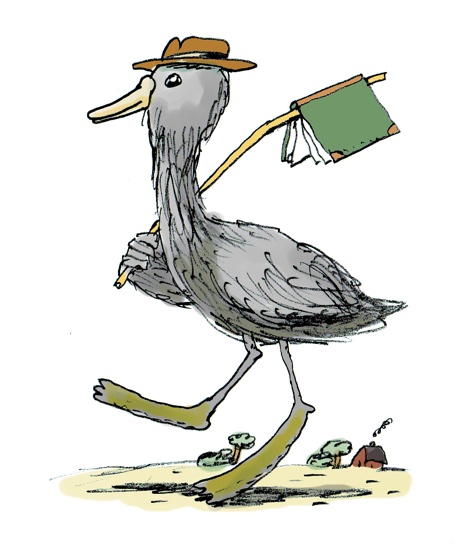 Räätälöidyt valikoimat, aineiston profiilipalvelut- pilotti Hämeenlinnan kaupunginkirjaston kanssa
Mari Saikkonen
Valikoimapalveluiden kehittäminen
Perusajatus:
Hämeenlinna:
Kuntaliitos  uusia lähikirjastoja  muuttaa ao kirjastojen profiilia
Henkilöstöresurssit
Kokoelman kokonaisuus tärkeätä
 tarve keskitetylle hankinnalle
Valikoimapalveluiden kehittäminen
BTJ:
Profiilipalvelu konseptina olemassa Ruotsissa v 2002 (Tukholman kaupunginkirjasto)
Palvelun suosio kasvanut Ruotsissa koko ajan
Käytetään esim erikielisten aineistojen tai eri aineistoryhmien hankintaan (esim konsolipelit)
Syksyllä 2011 kartoitus Suomessa mahdollisen pilotin löytämiseksi
Valikoimapalveluiden kehittäminen
”Alkusoitto”:
Molempien intressit kohtasivat
 kevät 2012 ensi tapaaminen, jossa määriteltiin:
Mitä tehdään ja milloin
Lähikirjastojen suomenkielisen kirjallisuuden uutuushankinta
Tavoite syksy 2012 ennakot  toteutuu kevät 2013
Pääkirjaston ruotsinkielisen kirjallisuuden uutuushankinta v 2012
Pääkirjaston konsolipelien hankinta uutena aineistona v 2012
Tästä käynnistyi Hämeenlinnassa mittava taustatyö
mm lähikirjastojen profilointi ja hankintojen analysointi
Kokoelmien analysointi
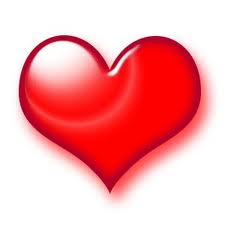 Valikoimapalveluiden kehittäminen
”Välisoitto”:
Tarkemmat määrittelyt:
Käytännön edellytykset (Axiell, määrärahat, ei uusintapainoksia, hankintojen suhteet = mitä, kuinka paljon, konsolipelien ”rajat” = ikärajat, pelialustat, jne)
Hankintaprofiilien tekeminen (määrärahojen käyttö)
Käynnit lähikirjastoissa (tutustuminen)
Kirjasto tekee jatkuvaa kokoelmien analysointia
BTJ analysoi omaa tarjontaansa ja sen rytmitystä
Valikoimapalveluiden kehittäminen
”Ja soitto jatkuu…”:
Siirryttiin käytäntöön
Ruotsinkielisen aineiston tilaukset osittain viety Hämeenlinnan kirjaston tietokantaan
Kevään kotimaisen kirjallisuuden ennakkolistojen analysointi aloitettu  tilaukset kirjaston tietokantaan lähiaikoina
Konsolipelit: keskeiset saatavilla olevat konsolipelit on määritelty  tilataan kirjastoon marraskuun aikana
BTJ:n työ käytännössä samalla tavalla kuin kirjastossa, kokoelmaa konsultoiden…
Valikoimapalveluiden kehittäminen
”Loppusointu”:
Tavoitteet:
Kirjastojen hankintatyön tukeminen, kun resurssit tai asiantuntemus sitä vaativat
Esim Hämeenlinnan konsolipelit
Kirjasto voi keskittää resurssejaan esim oman paikallisaineiston tai muun erikoisaineiston valintaan ja hankintaan
Kiitos
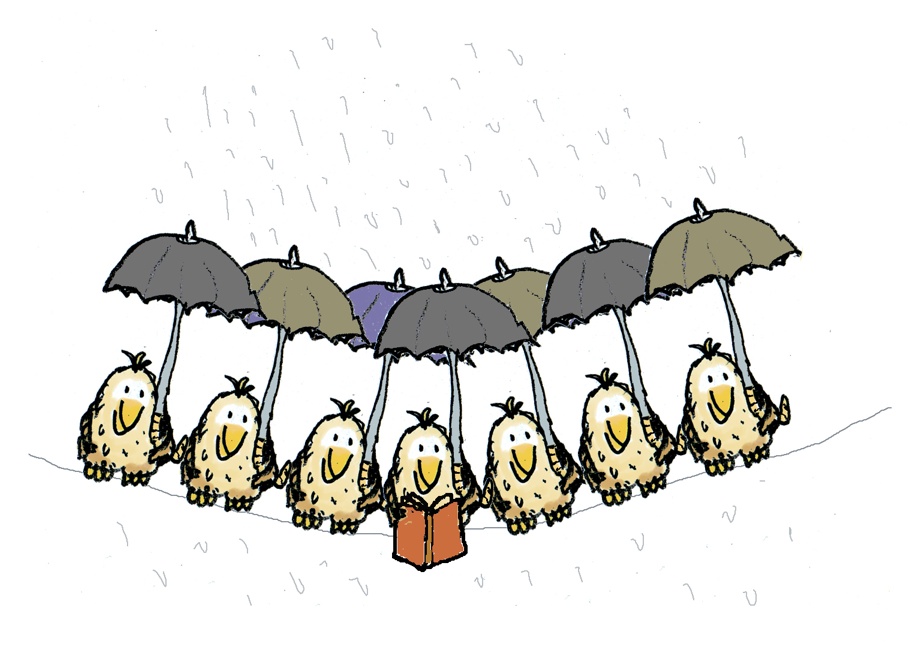